Villoria
Villoria is a small village of Laviana in Asturias, Spain. It is a beautiful and quiet place. It has 1000 residents in its 30,9km2 and it is a 340m high.
Some pictures of Villoria.
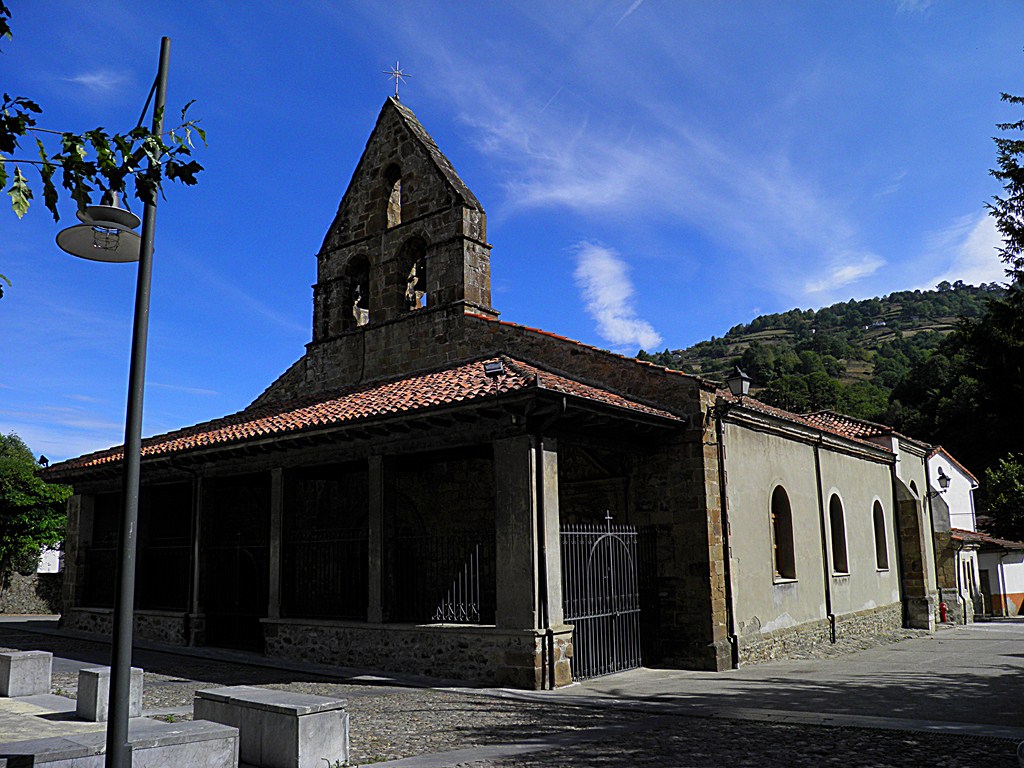 This is the school, it is very small and old.
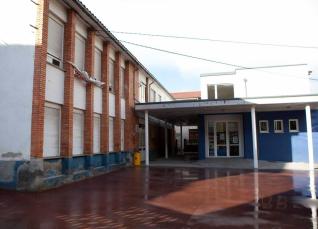